WELCOME, thanks for coming.
Please check off your name on the sheet near the door and take an information package which consists of 3 sheets. The yellow form is to be returned, the white sheets are yours to keep. If you are taking sheets for a friend, please check off their name too.
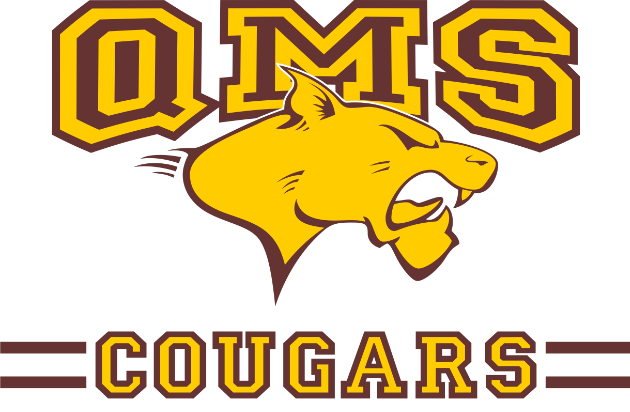 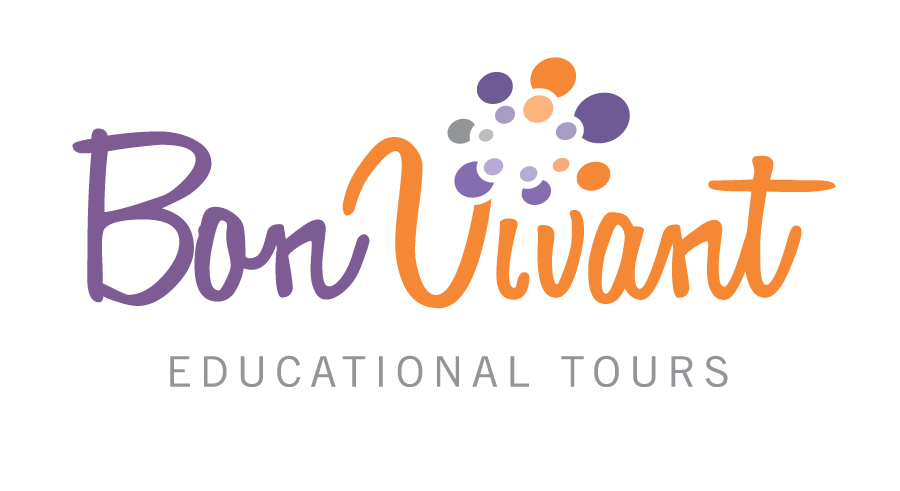 Quebec City Cultural TripWednesday June 12th – Saturday, June 15th 2019
Parent Information Meeting
28 May, 2019
Show your Cougar PRIDE
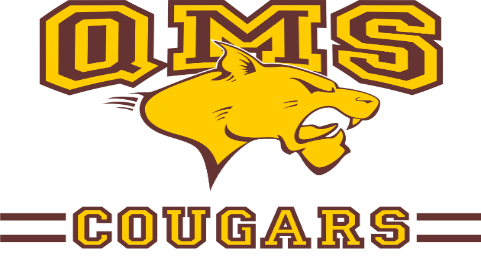 Chaperones
Ratio of 1:10	            100 students and 10 QMS staff members
	Mme Spinks		Mrs. Miller		Mrs. Lamey
	Ms. Marr		Mr. Belyea		Mrs. McAloon	
Mr. Donovan		Mr. Mersereau	Mrs. Nadeau		Mr. Graves


2 Local Tour Directors will join the group in Quebec City
– available 24/7

Coordinates the tour
Animates and explains
Ensures that the kids have fun and learn
Main support for the chaperones
Troubleshoot any problems
Itinerary
12 June: 
Arrive at QMS 5:45-6:15 AM
Depart QMS 6:30 AM
15 June:
Depart Quebec City 10:30 AM
Arrive at QMS 8:30 PM
What to bring	[Packing list was provided to all students and is also posted on the QMS website]
One suitcase + one carry-on bag + a small bag for day use
Students may wish to bring a pillow and blanket for the bus ride
Medication (prescription and non-prescription must be in original packaging).
Clothing:  QMS Dress Code is in effect! 
Comfortable shoes for walking
Light jacket / hoodie for evenings (rain jacket or umbrella depending on weather)
One nicer outfit for the boat cruise 
Toiletries and sunscreen
Sunglasses / hat
Flip flops, bathing suit and a beach towel
PE clothing (incl sneakers) for Circus School
Transportation and Accommodations
Coach Atlantic
2 large luxury motor coaches

Holiday Inn Express  3145 Avenue des Hôtels,
                                         Quebec City, QC G1W 3Z7
                                         418-653-9321
	 2 queen beds in each room
Hot & Cold Buffet Breakfast
10-20 minute drive to all activities
Night security in the halls from 10:30 pm – 5:00 am
4 students per room
Meals
Included
Breakfast at Hotel (3)
All-you-can-eat buffet suppers (3)
Érablière du Lac Beauport (Sugar Shack)
Buffet des Continents
Spag & Tini’s (Italien)

Excluded
4 x Lunch / 1 x Supper (plan for $10-15 each)
How much spending money is needed?
Breakfast and supper (except Saturday) are included.
Students are responsible for:
Four lunches
One Supper (Saturday)

Idea: debit card, some cash, purchase gift cards (Tim Hortons/McDonalds) before leaving.

Don’t keep all your cash in one spot and always have some on you!!!
Electronic devices
Students are responsible for any electronic device they bring (phone, camera, tablet, etc.)
Know your phone plan (e.g. roaming charges).
Internet is available in rooms.
The buses have Wi-Fi, however, with the number of students on the bus, this can be ‘spotty’.
Cell phone use may be restricted during certain portions of the itinerary (i.e museum, improve, citadel, etc.).  Don’t call them, they’ll call you! 
General Rules
Energy drinks are not permitted at any time.
Chaperones have the right to search your bags and your room at any point during the trip.
Students are not permitted to leave the hotel at any time without a chaperone. 
Vaping, smoking, alcohol or drugs will result in immediate expulsion from the trip at the parent’s expense. (Activity or possession)
If students are visiting other rooms, the door must be propped open while they are visiting. 
After night time curfew and room checks, students are not permitted to leave their room, order take out, etc. 
Always be with at least one other person.
Questions?